Personal Pronouns
Introduction to Greek
By Stephen Curto
For Intro to Greek
Dec 12, 2016
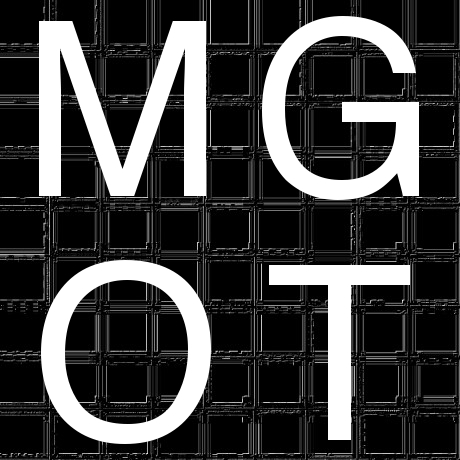 Outline
Review
A Few More 3rd Declensions
English Pronoun
Greek Pronouns
αὐτος
Review
Third Declension Nouns:
Case ending- Saucy Ah. Es own Sias. (ς, ος, ι, α, ες, ων, σι, ας)
4 Rules
The nominative singular usually acts weird… so memorize the genitive singular also when you learn the word. 
Whatever happens in the Nom Sing, also happens in the Dat Plur. (the endings both begin with ς)
A nu drops out when followed by a sigma.
a tau drops out when it is followed by a sigma or ends a word.
Review
Square of Stops
e.g. σκολοπ + σ > σκολοψ
           σαρκ + σι > σαρξι
       ὀνοματ + σι > ὀνομασι
Review
Review
Review
Homework - Exercise #10 (Track 2)
More Third Declensions
Adjectives
Adjectives fall into 4 declension patterns 
2-1-2  Masc (2) - Fem (1) - Neut (2) e.g. ἀγαθός, -ή, -όν
2-2     Masc/Fem (2) - Neut (2)        e.g. αἰώνιος, -ον
3-1-3  Masc (3) - Fem (1) - Neut (3) e.g. πᾶς, πᾶσα, πᾶν
3-3     Masc/Fem (3) - Neut (3)        e.g. τίς, τί
2          –       1      –      2
2          –         2
3        –         1        –         3
3    –     3
English Pronouns
Pronoun – pro (latin) “for, in place of” nomen (latin) “name”
Words to hold the place of nouns
Subject Case: I, you, he, she, we, they
Object Case: me, you, him, her, us, they
Possession Case: my, your, his, hers, our, their
Greek Pronouns
Greek Pronouns
Greek pronouns are used almost exactly like English pronouns
Greek pronouns are sometimes implied in the verb, so their inclusion is either stylistic or for emphasis
e.g. πρὶν Ἀβραὰμ γενέσθαι ἐγὼ εἰμί  (Κατα Ἰωαννην 8,58)
          “Before Abraham was, I am.” (According to John 8:58)
αὐτος
αὐτος
Functions:
Pronoun
As seen in the chart above.
Adjectival Intensive
when in the predicate position, αὐτος is reflexive (himself, herself, itself, themselves, etc)
e.g. ἡ ἐκκλησία αὐτή  the church itself
usually in the nominative modifying the subject
αὐτος
Functions:
Identical Adjective
sometimes αὐτος means “the same”
usually occurs in the attributive position
e.g. καὶ πάλιν ἀπελθὼν προσηὐξατο τὸν αὐτὸν λόγον
          and again after going away he prayed the same word.